The origin of Life
Early hypotheses
Spontaneous generation or abiogenesis 

Living things come from non-living things

Greeks, Egyptians thought of an “active principle” 
Life forms come from non-living matter or that the air has a life force
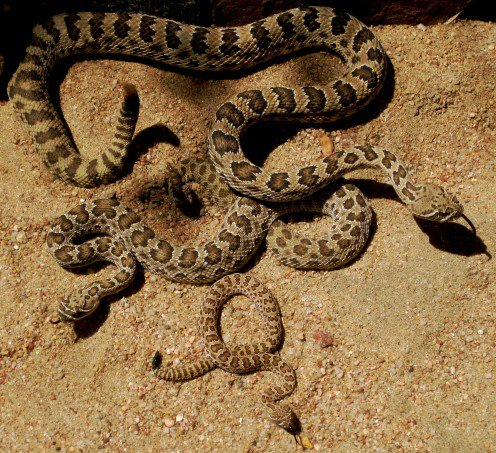 Helmont and the 1600’s
Redi in the mid 1600’s
Redi opposed spontaneous generation 

He looked at the maggots arising from meat of the Egyptians and Greeks, along with Helmont 

Think about it…
How could you set up a controlled experiment to show that maggots do not arise from meat but are instead attracted to meat for laying fly larvae (maggots)
Turn and talk with a neighbor (1 minute)
Materials: 
3 Glass jars
Meat 
flies
Redi experiment diagram
Leeuwenhoek
Inventor of the microscope
Sees microbes in a drop of “sterile” water
The water was in a container that had mixed with soil added into it….. The water was not sterile
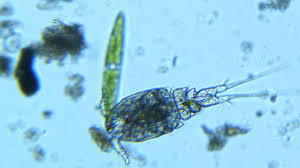 Needham
Spallanzani 1765
Challenged Needhams experiment 

Boiled 2 flasks with broth
One with no covering	One with covering


Flaw:  did not heat the flask long enough and he only proved that life could not survive without air
Louis pasteur in 1860!!
Disproves spontaneous generation
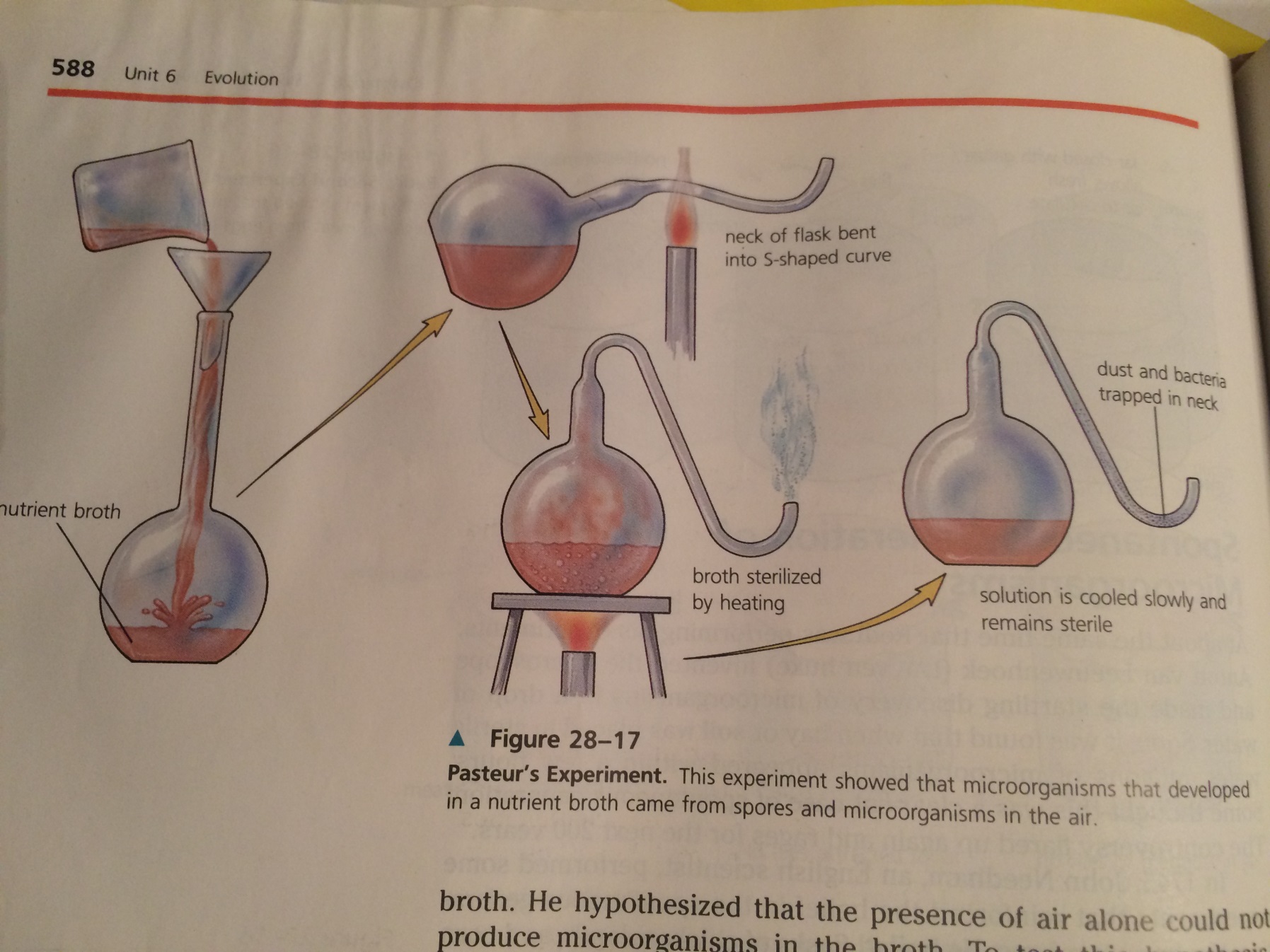 What would happen if the broth in the flask was tipped?
Biogenesis
Biogenesis – living things originate from other living things


BUT WAIT…. How did the first living thing develop then??
Enter the heterotroph hypothesis
The heterotroph hypothesis in the 1920s
Heterotroph Hypothesis: Explains how the origin of life on earth developed
Lets travel back in time
How old is earth? 
4.5 billion years old

Primitive earth conditions about 4 billion years ago
Conditions….
Conditions
Chemicals 			Natural 		Lacked 







* not present or much lower in modern earth 
** present in modern earth
CH4*
NH3*
H2O
H2
X-ray*
UV radiation* 
Lightning
Volcanos
HEAT*
Ozone Layer**
Primitive Earth
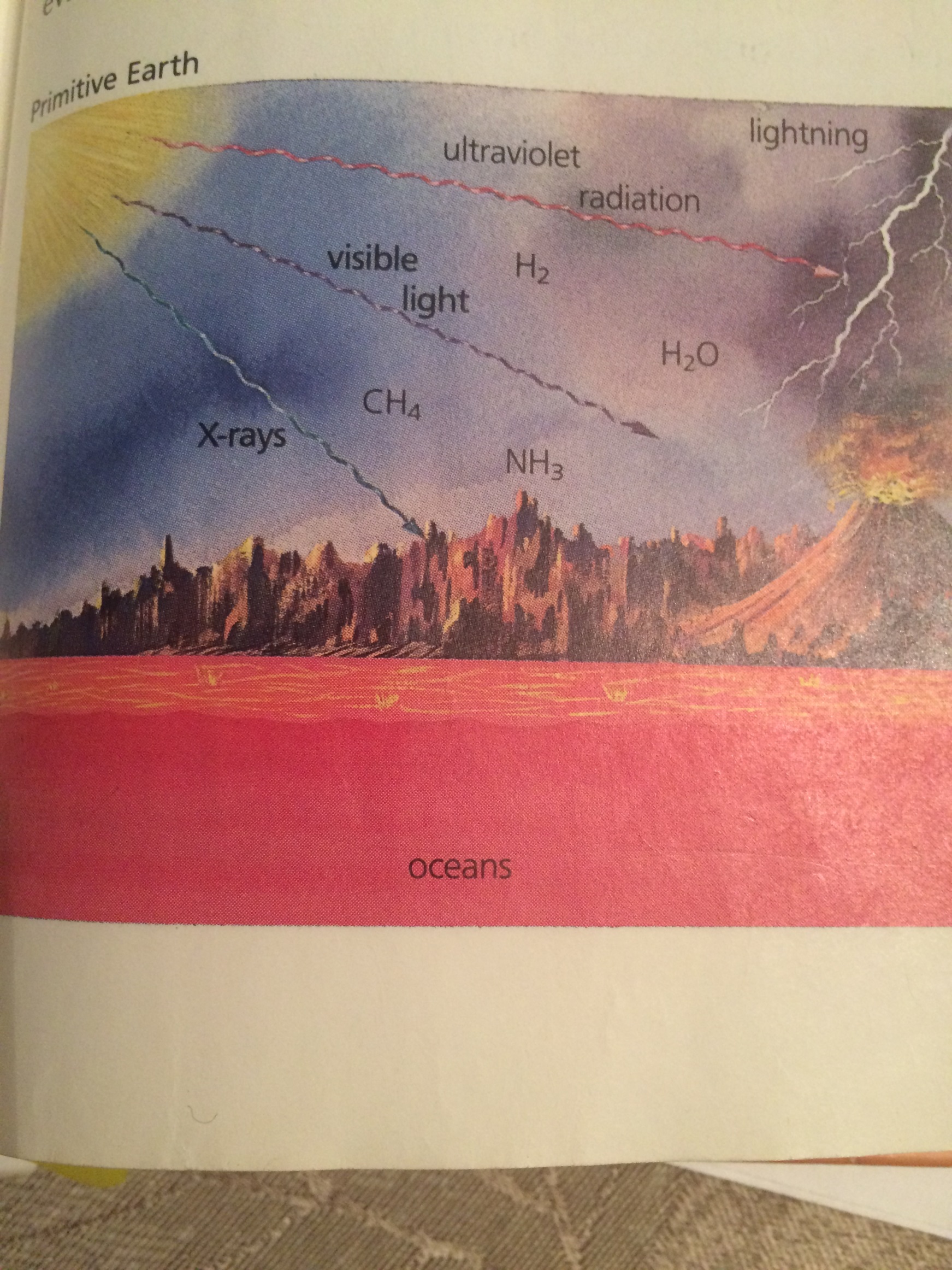 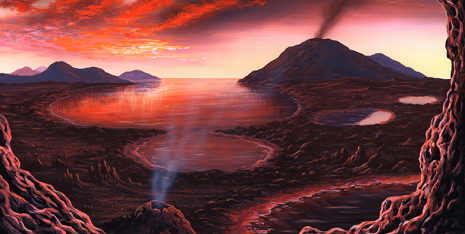 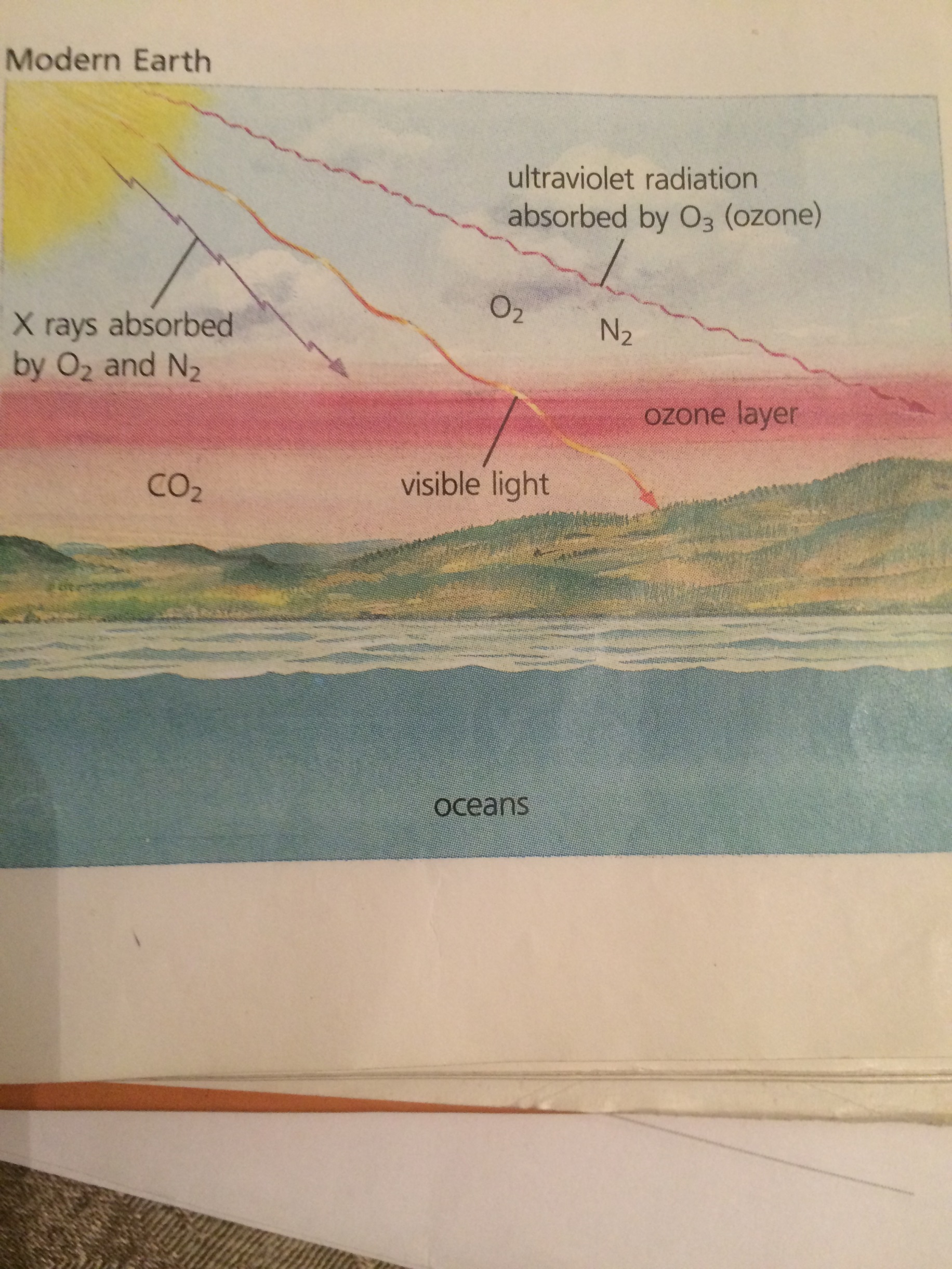 Inorganic  Organic Molecules
Overarching concept – Heat and other energy sources needed to break and form  chemical bonds. 
Energy sources in primal earth: 
Radioactive elements in earth crust 
Electrical energy  Lightning ****
X-ray and ultroviolet radiation
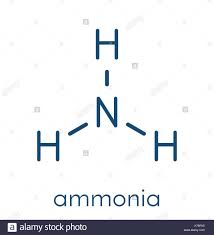 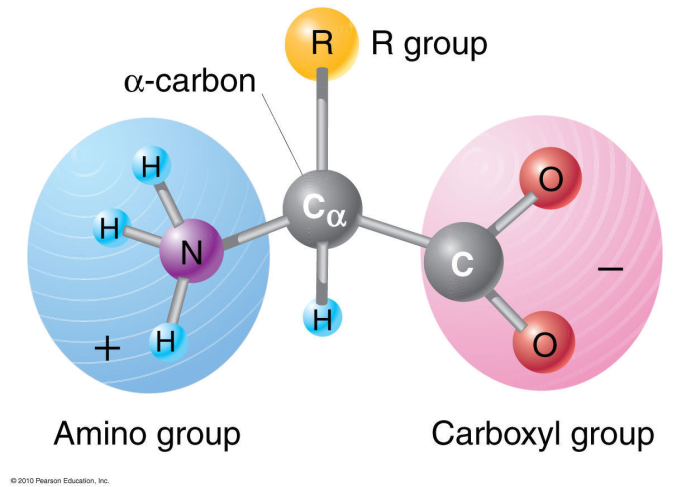 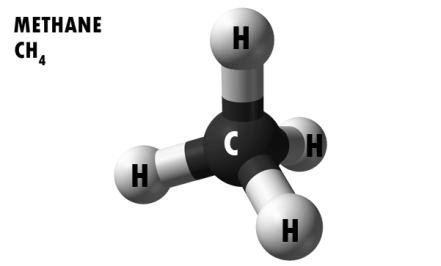 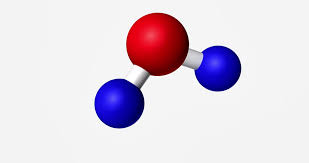 Miller’s Hypothesis
Simulates the formation of organic compounds from the gases found on primitive earth (methane CH4, Ammonia NH3, Water H2O, and Hydrogen H2) 
Basis for organic molecules include combinations of CHON 
Also need a source of energy  heat 
Need a spark LIGHTNING
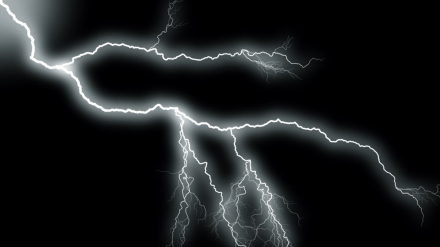 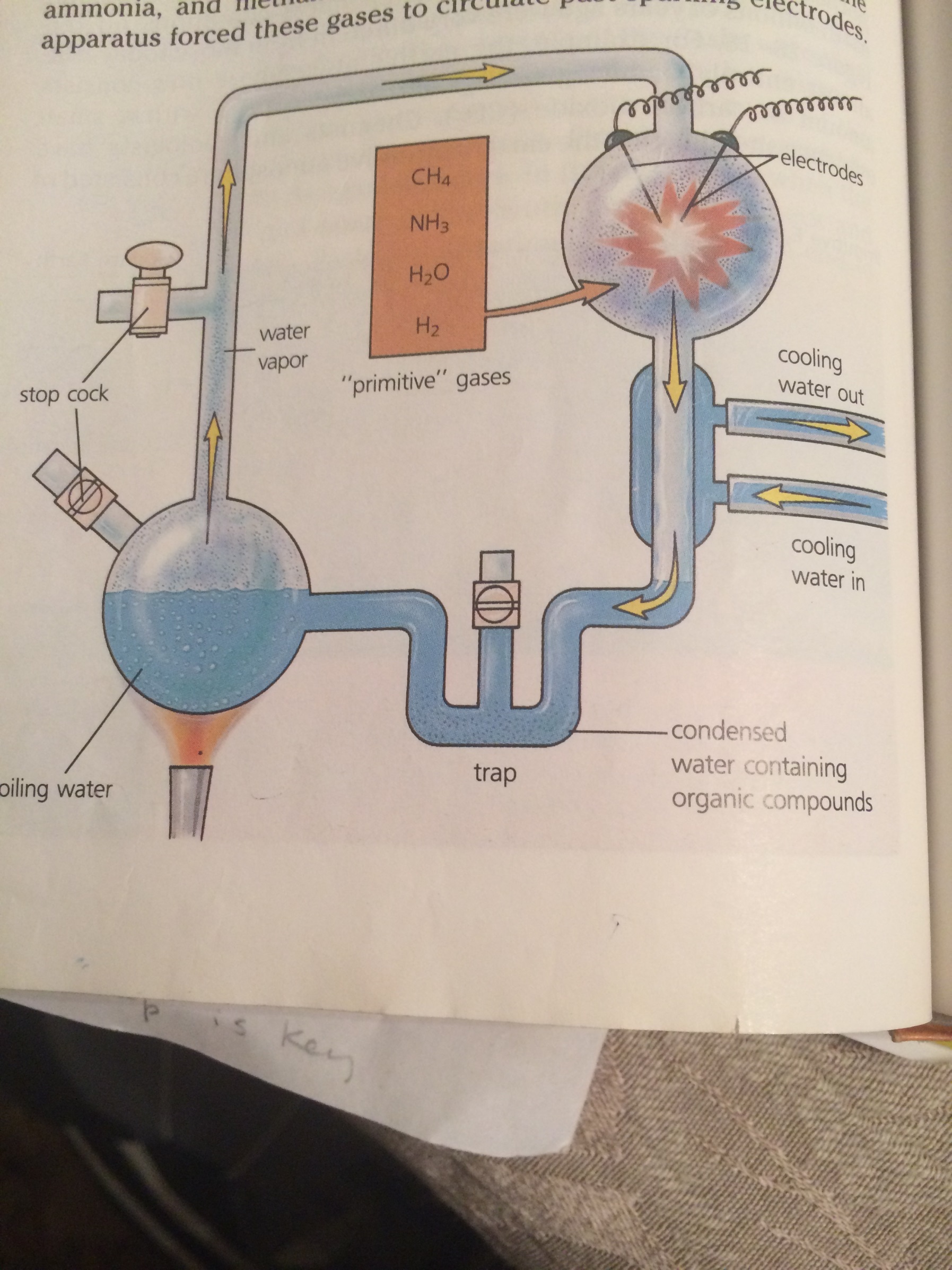 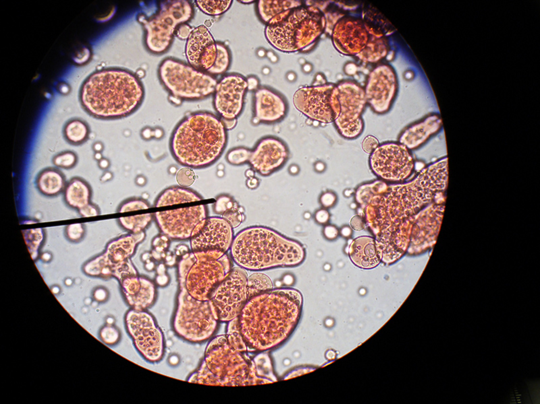 Coacervates (the first heterotrophs) Anaerobic or aerobic?  
	- Found  in the primal soup of 
oceans	- form clusters of large organic molecules 
	- Water molecules form a “shell” (bubble like membrane) which  internal contents can be chemically different from the external environment

Leads to build up of C02 in the atmosphere
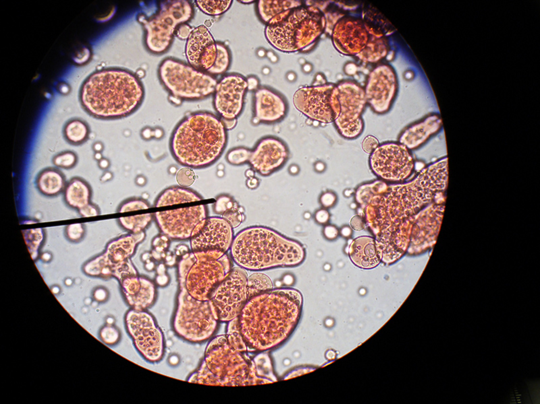 Build up of co2 in the atmosphere  leads to…
First autotrophs (first photosynthetic organisms)
What molecule do photosynthetic organisms produce? 

CO2+ H2O     O2 + Sugar (C H O )
Oxygen or O2
Now that we have the building up of Oxygen in the air…
We now have the aerobic respiration organisms that can arise
They use oxygen and produce C02

The autotrophs and aerobic respiration organisms leads to a balance in the amount of O2 and CO2 in the atmosphere….
Development of an Atmosphere
Lightning
Lighting coverts O2 ( oxygen) in the air into O3 (ozone) 
Ozone  an atmosphere
Why does the atmosphere matter?
Organisms now have the atmospheric protection from harmful X-rays and radiation 

Our current atmosphere was being depleted  increase rates of skin cancer…. It is now bouncing back
Prep-Task
Complete the section Review questions for chapter 28-4 and 28-5 attached to the back of your notes Use your notes and the reading on pages 585-593.
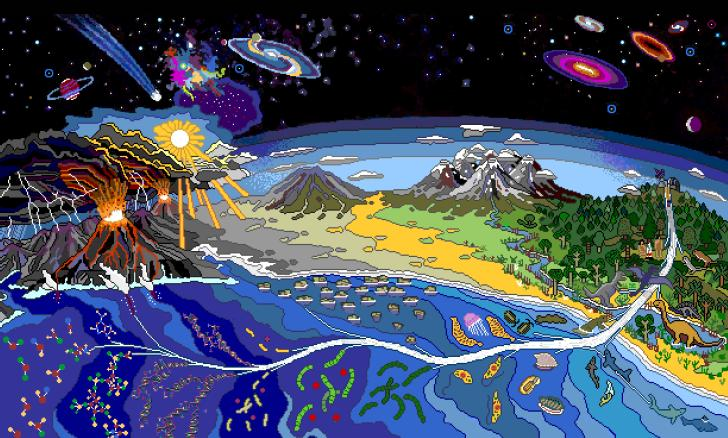